Mathematics
To find the mass of objects using non-standard units
Mrs Bramble and Miss Jones
‹#›
Independent Task
Match the scales to the 
correct statement.
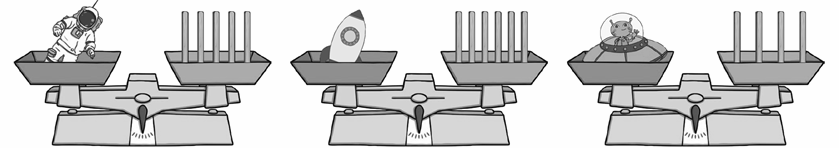 It weighs more than 5 sticks.
It weighs less than 5 sticks.
It weighs the same as 5 sticks.
‹#›
Independent Task
Use the words more or less to complete these sentences.
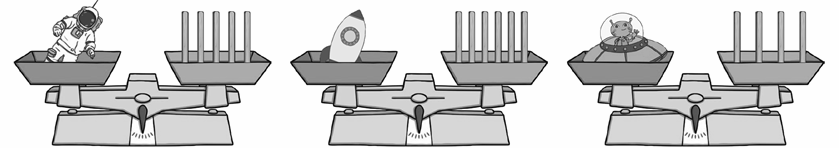 The rocket weighs __________ than the spaceman.
The alien weighs ___________ than the rocket.
The spaceman weighs _________ than the alien.
‹#›